Die Modalverben
De modale hulpwerkwoorden in het Duits
Welke ‘Modalverben’ zijn er?
dürfen		mogen (toestemming hebben))
mögen		leuk vinden, lusten, houden                        van)
wissen		weten
können		kunnen
müssen		moeten
sollen		moeten
wollen		willen
Vervoegingen Modalverben
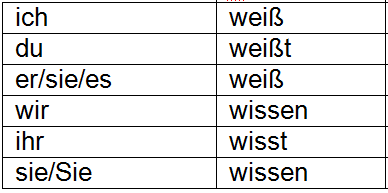 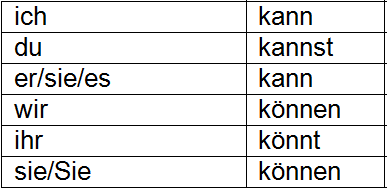 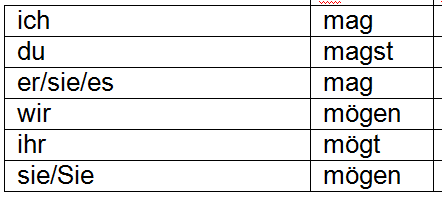 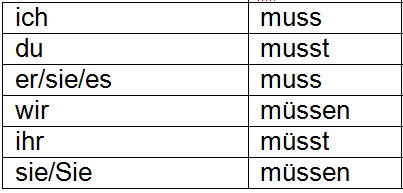 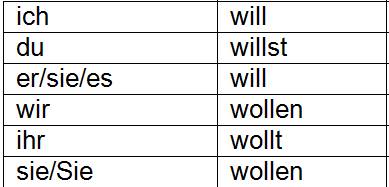 De regel is dus:
Bij het enkelvoud is er een stam, waarbij alleen du een uitgang krijgt
 bij meervoud zijn de uitgangen gewoon regelmatig